Building trust in Earth Science Findings through Data Traceability and Results Explainability
Paula Olaya*, Dominic Kennedy*, Ricardo Llamas↟, Rodrigo Vargas↟, Jay Lofstead†, and Michela Taufer*

*University of Tennessee, Knoxville; ↟University of Delaware; †Sandia National Lab
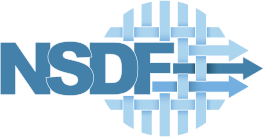 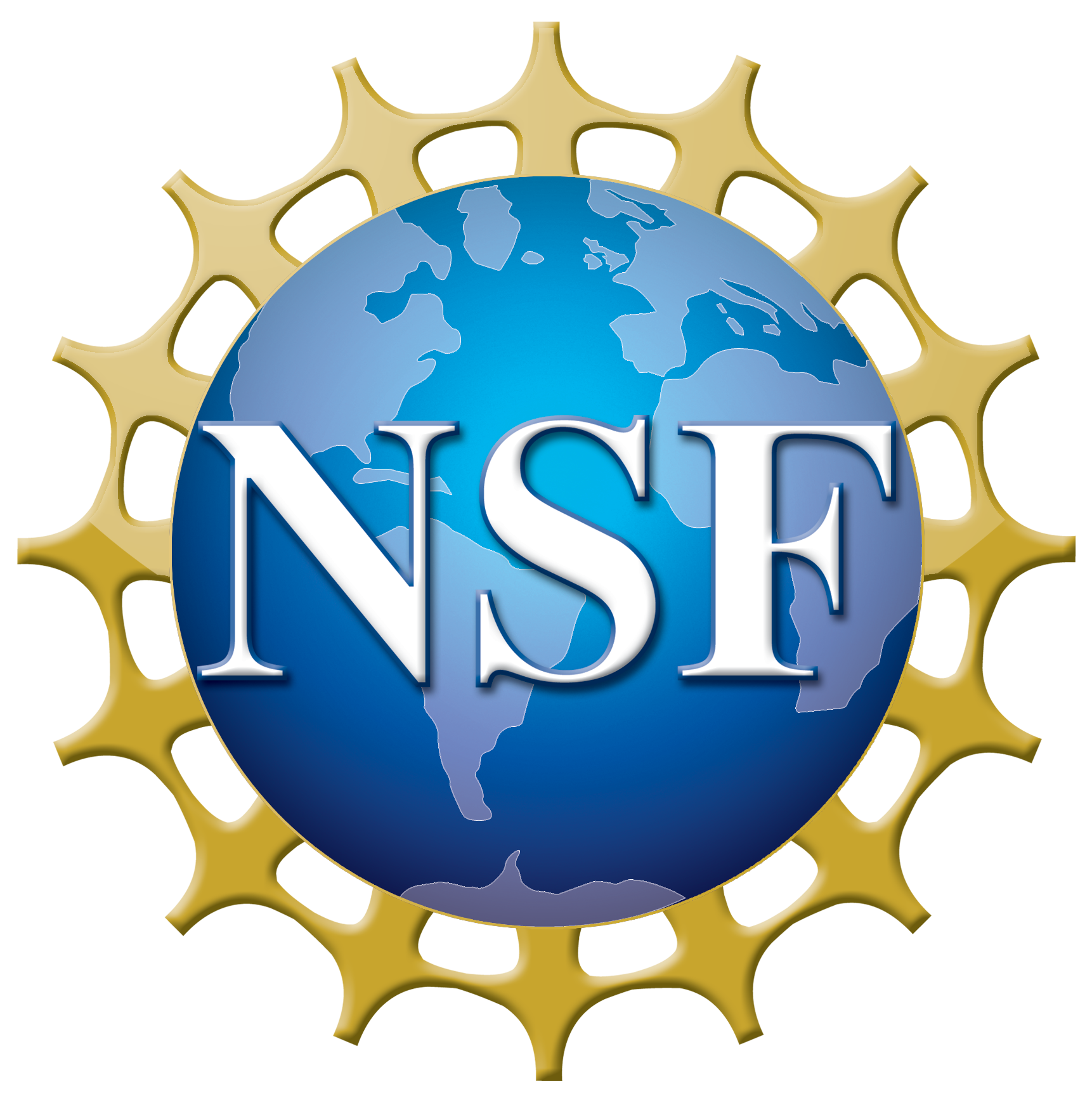 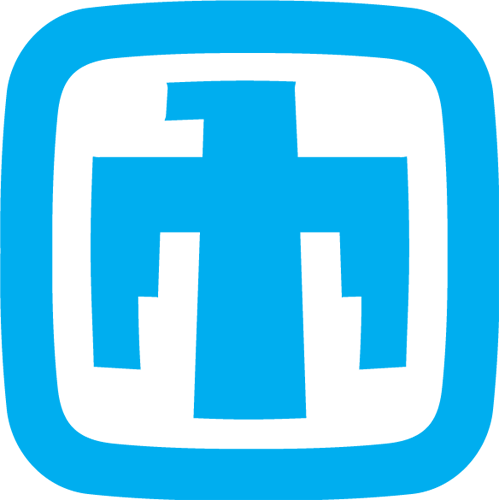 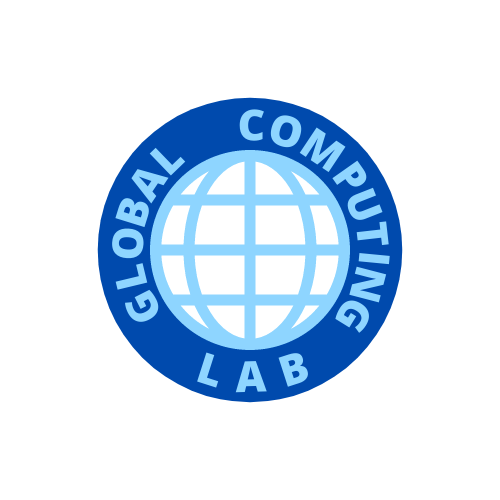 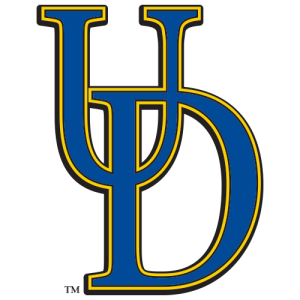 ‹#›
Trusting scientific workflows
Motivation: Scientists need to trust the data, software, infrastructure, and humans in the scientific discovery loop
Trust can be measured through:
Traceability: The ability to track down the dataflow and data provenance
Explainability: The ability to explain the results based on the methods deployed 
Trust enables reusability of workflow components and composability of complex workflows 
Reusability: The ability to reuse a workflow component (data or application) with no modification
Composability: The ability to build application workflows from component parts that can be selected  from a dictionary and assembled in various combinations to satisfy specific user requirements
‹#›
Modeling containerized workflows
We propose a computational environment that seamlessly builds on top of container technology
We use a fine-grained approach to encapsulate each workflow component into its own independent container
Original execution in an HPC or a cloud cluster
App1
App2
Native
Inputa
Inputb
Inter
Out
Decoupled workflow. Every workflow component (data and apps) as a single service
Fine-grained Workflow in Container
App1
App2
Inter
Out
Inputa
Inputb
App
Data
Data Container
Application Container
‹#›
Connecting containerized workflows
We connect our containers using a zero-copy data transfer approach.  This allows containers to directly exchange data without creating extra copies or using external storage
App1
App2
Two-copy data transfer in fine-grained containerization
Inter
Out
Input
Out
Input
Inter
Inter
App1
App2
Zero-copy data transfer in fine-grained containerization
Out
Input
Inter
‹#›
‹#›
Annotating containerized workflows
We annotate our workflow at a fine-grained level where each of our containers is annotated with provenance information
The metadata includes:
Container identification [UUID, name]: the unique identification of each component
Creation time:  the point in time when the container is written to disk
Command line: the set of instructions to execute the application
Container record trail {[UUID, name]}: the pipeline of containers used to generate a new result
The information in the metadata enables building the in-depth data lineage and the complete record trail of the applications generating the results
Inter
Out
Inputa
Inputb
App1
App2
Metadata
Metadata
Metadata
Metadata
Metadata
Metadata
App
Data
Data Container
Application Container
Metadata
‹#›
Content of the metadata
App1
App2
Inter
Out
Input
[UUID_inp, input]
[UUID_app1, app1]
[UUID_inter, inter]
[UUID_app2, app2]
[UUID_out, output]
Creation_timeout
Creation_timeapp2
Creation_timeinput
Creation_timeapp1
Creation_timeinter
Command line = noop
Command line = noop
Command line = app1…
Command line = noop
Command line = app2…
Record trail
Record trail
NULL
Record trail
Record trail
NULL
Record trail
Out:[UUID_in, input]
Out:[UUID_inter, inter]
Out:[UUID_out, out]
App:NULL
App:[UUID_app1, app1]
App:[UUID_app2, app2]
In:NULL
In:{[UUID_in, input]}
In:{[UUID_inter, inter]}
‹#›
Implementing our environment using Singularity
Data container: 
Data compressed and added as an EXT3 file systems partition
Metadata added as a JSON partition
Out
Input
Metadata
Metadata
‹#›
Implementing our environment using Singularity
Data container: 
Data compressed and added as an EXT3 file systems partition
Metadata added as a JSON partition
App
Out
Input
Application container: 
Application executable or scripts + software stack compressed in a squashFS partition
Metadata added as a JSON partition
Metadata
Metadata
Metadata
‹#›
Implementing our environment using Singularity
Data container: 
Data compressed and added as an EXT3 file systems partition
Metadata added as a JSON partition
zero-copy
zero-copy
App
Out
Input
Application container: 
Application executable or scripts + software stack compressed in a squashFS partition
Metadata added as a JSON partition
Metadata
Metadata
Metadata
Zero-copy data transfer:
Bind mount functionality that links a directory from a source container to a directory in a destination container
Multiple containers can be connected
‹#›
Implementing our environment using Singularity
Singularity plugin
Data container: 
Data compressed and added as an EXT3 file systems partition
Metadata added as a JSON partition
zero-copy
zero-copy
App
Out
Input
Application container: 
Application executable or scripts + software stack compressed in a squashFS partition
Metadata added as a JSON partition
Metadata
Metadata
Metadata
Singularity plugin:
Package dynamically that interacts with the containerized environment to generate the metadata
Zero-copy data transfer:
Bind mount functionality that links a directory from a source container to a directory in a destination container
Multiple containers can be connected
‹#›
Implementing our environment using Singularity
Singularity plugin
Data container: 
Data compressed and added as an EXT3 file systems partition
Metadata added as a JSON partition
zero-copy
zero-copy
App
Out
Input
Application container: 
Application executable or scripts + software stack compressed in a squashFS partition
Metadata added as a JSON partition
Metadata
Metadata
Metadata
User interface
Singularity plugin:
Package dynamically that interacts with the containerized environment to generate the metadata
Zero-copy data transfer:
Bind mount functionality that links a directory from a source container to a directory in a destination container
Multiple containers can be connected
User interface
Jupyter notebook interface that facilitates the study of the metadata
‹#›
SOMOSPIE: Modeling soil moisture data
SOMOSPIE is a modular workflow that models and predicts fine-grained soil moisture values from coarse-grained satellite measurements and terrain parameters
Satellite data
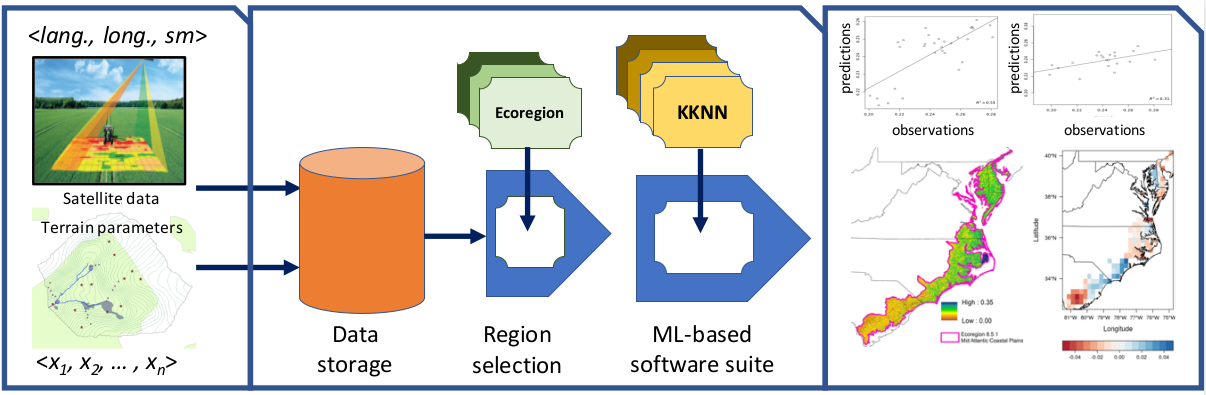 Region of Interest (ROI)
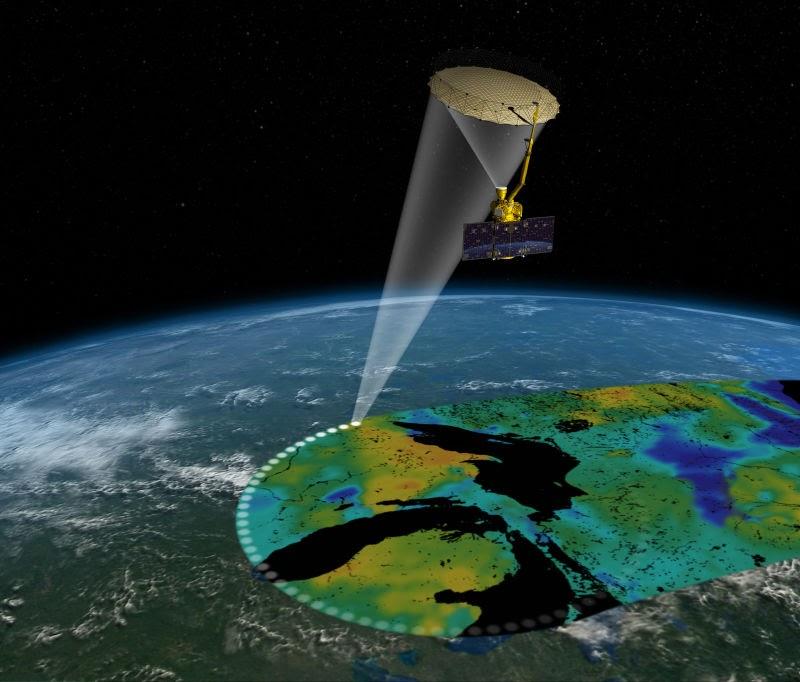 KNN
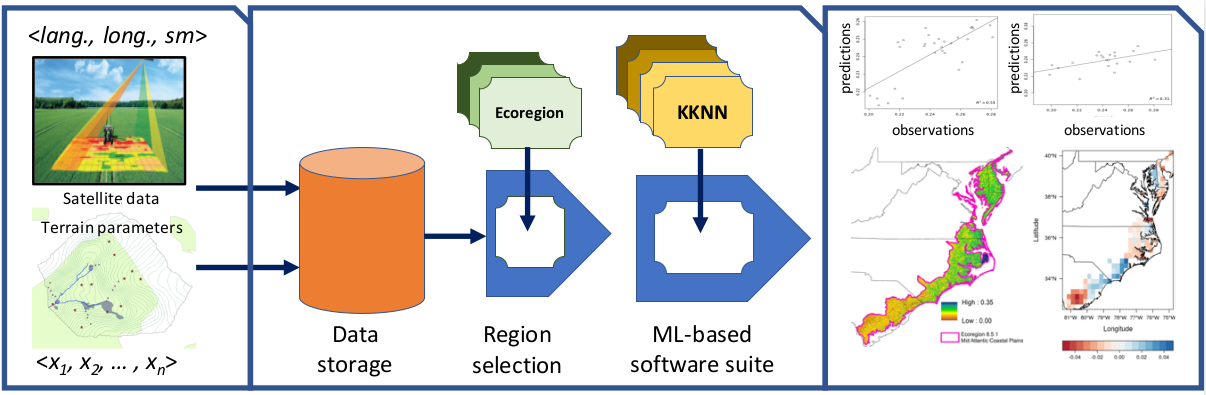 <long., lat., sm>
Terrain parameters
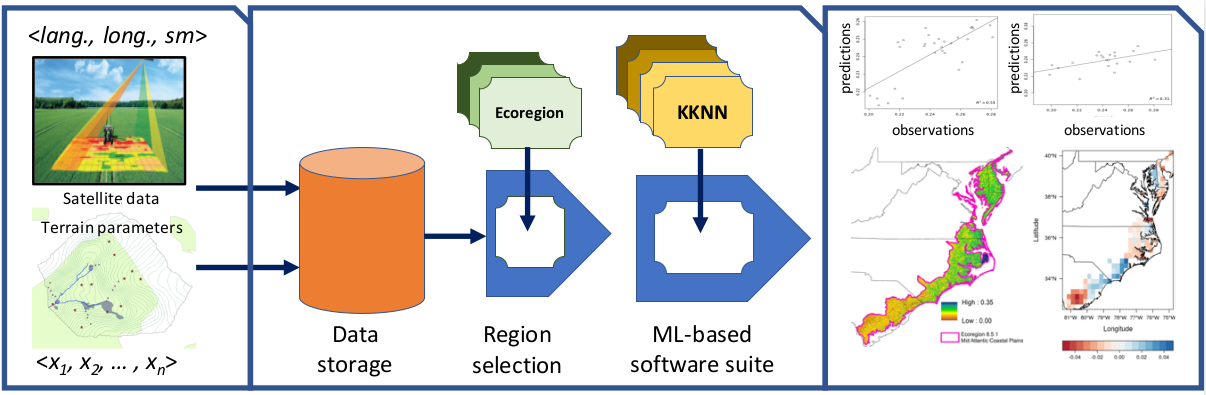 The SMAP mission [online: https://www.ntsg.umt.edu/project/smap.php]
MLModeling
Region selection
Data storage
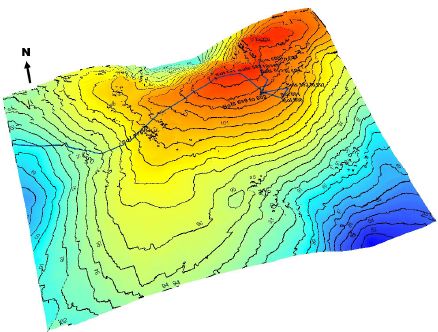 <p1,p2,...,pn>
Data collection
Preprocessing
Modeling
Analysis
‹#›
Di, Kaichang & Li, Rainie. 2007
SOMOSPIE in a fine-grained containerized environment
How does the fine-grained containerized environment enable scientist to trust SOMOSPIE findings ?
Traceability of data 
(data lineage and transformations)
Explainability of results 
(computational methods)
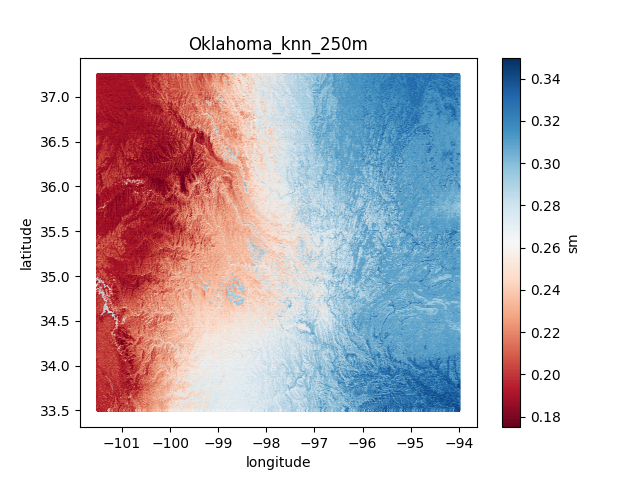 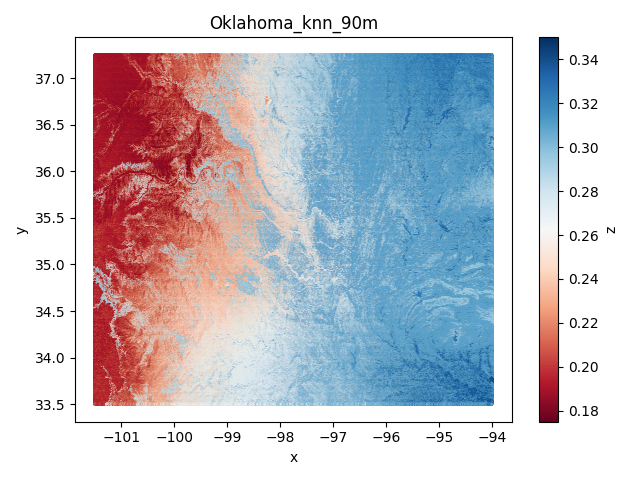 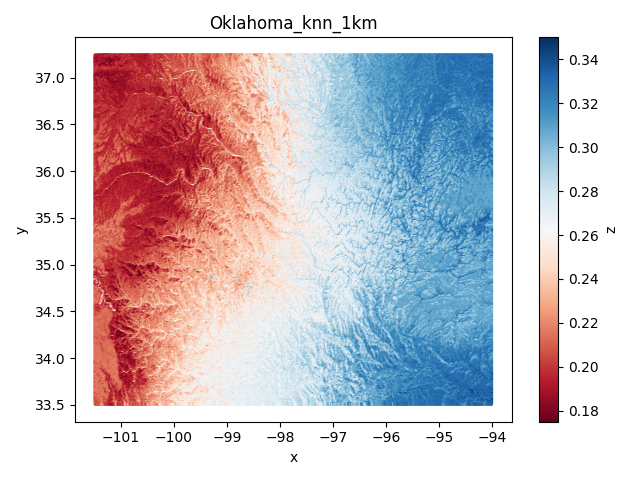 Satellite dataOklahoma 27km
Predictions(KNN)Oklahoma 1km
Predictions(KNN)Oklahoma 250m
Predictions(KNN)Oklahoma 90m
KNN
Terrain ParametersOklahoma 1km
Metadata
Metadata
Metadata
Metadata
Metadata
Metadata
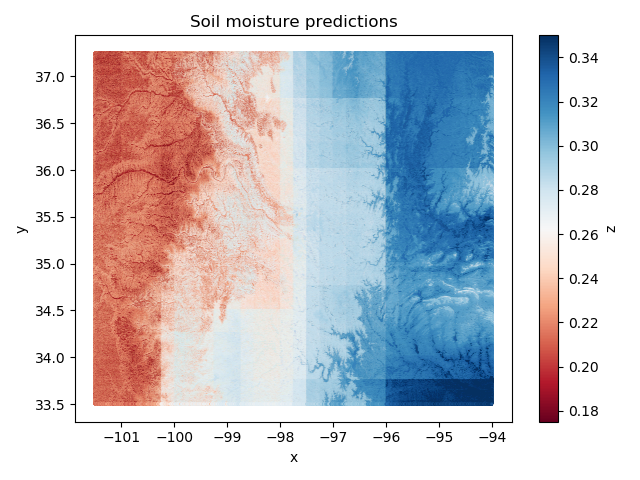 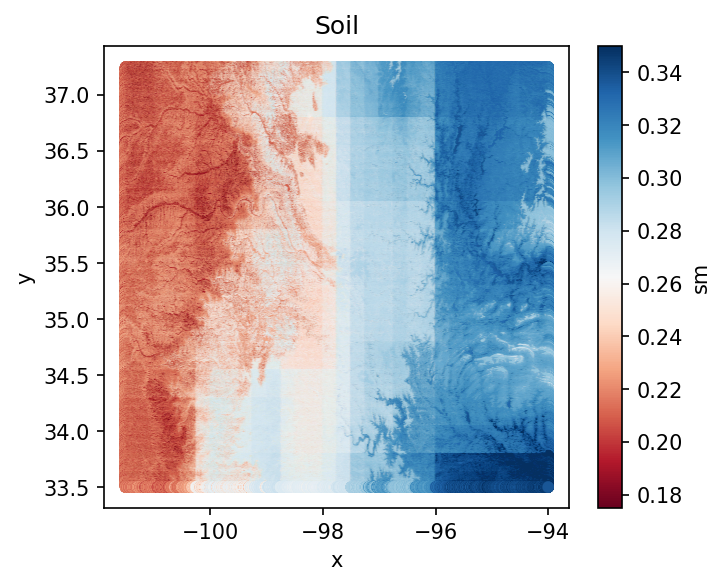 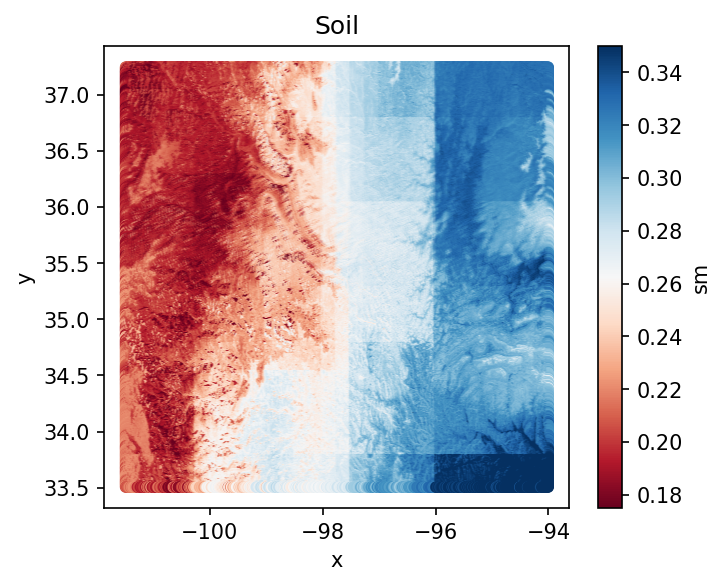 RF
Predictions(RF)Oklahoma 1km
Predictions(RF)Oklahoma 250m
Predictions(RF)Oklahoma 90m
Terrain ParametersOklahoma 250m
Terrain ParametersOklahoma 250m
Metadata
Metadata
Metadata
SBM
Metadata
Metadata
Metadata
Predictions(SBM)Oklahoma 1km
Predictions(SBM)Oklahoma 250m
Predictions(SBM)Oklahoma 90m
Terrain ParametersOklahoma 90m
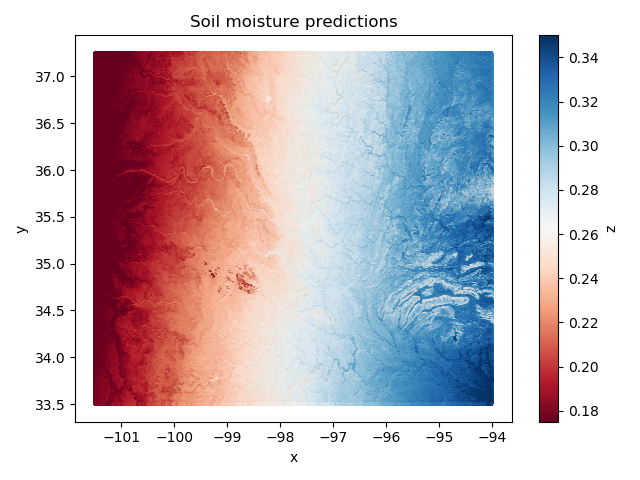 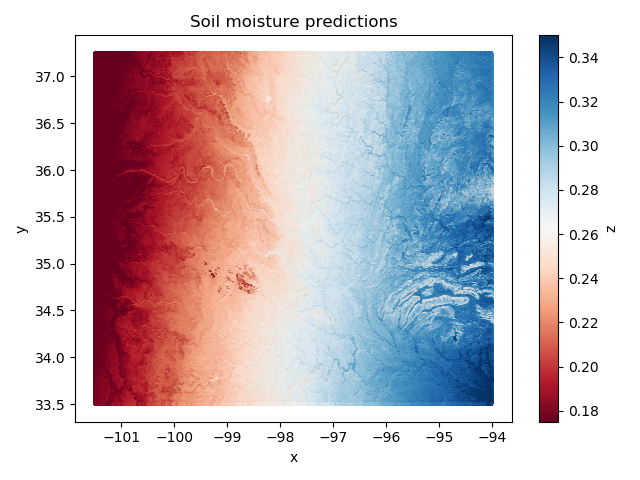 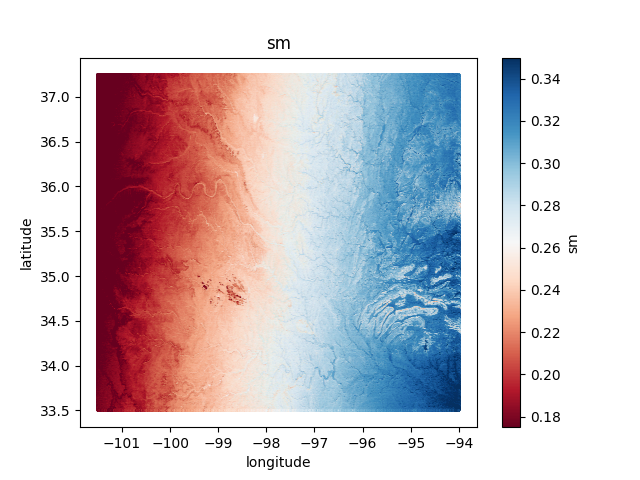 Metadata
Metadata
Metadata
Visual
*Example of ML-model stage execution with 3 models and 3 resolutions for Oklahoma (1km, 250m, and 90m) and visualization of CONUS predictions
Metadata
Metadata
Metadata
‹#›
Integrating traceability to scientific workflows
Can scientists identify the difference between these visualizations by tracing back to the data sources?
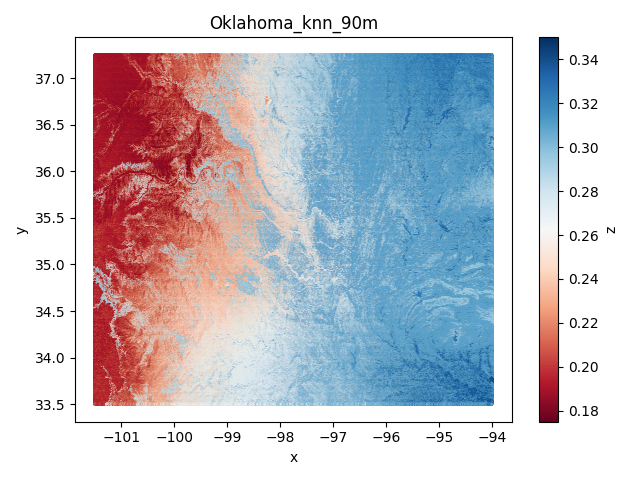 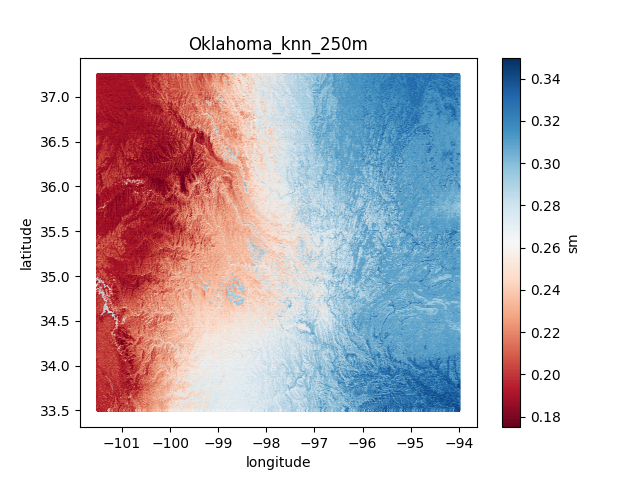 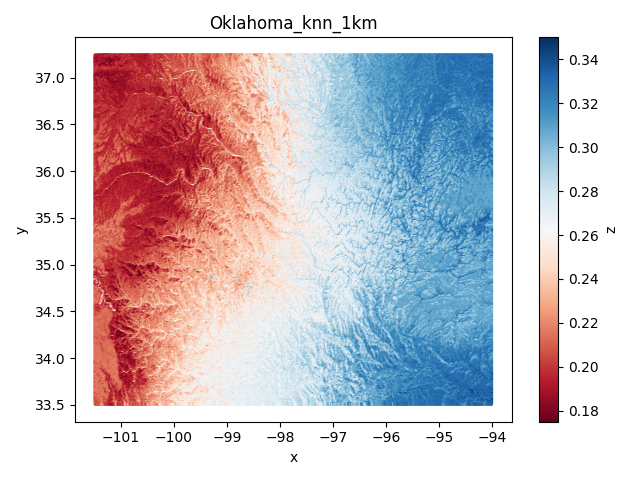 Soil Moisture
Latitude
Longitude
Longitude
Longitude
1km
(b) 250 m
c) 90 m
‹#›
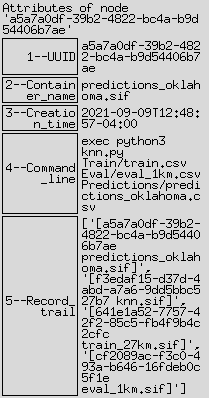 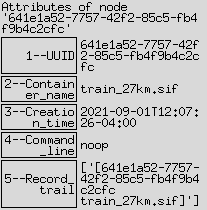 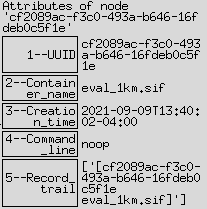 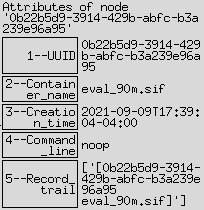 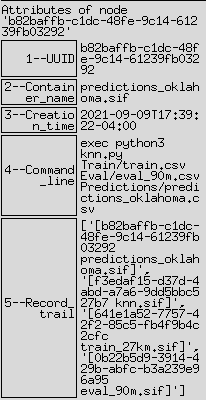 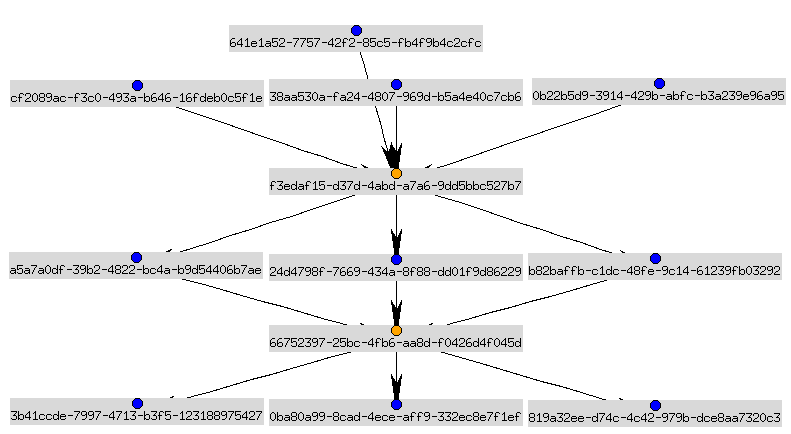 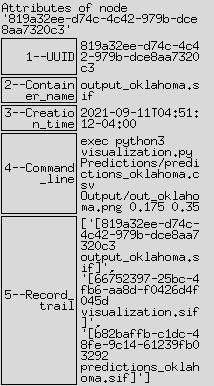 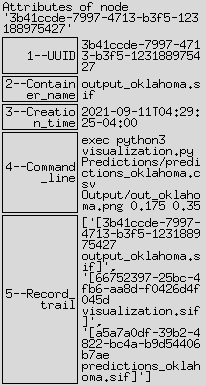 ‹#›
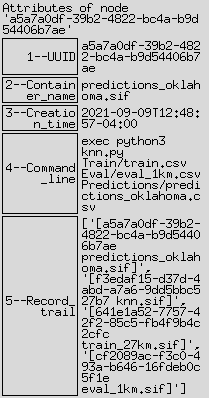 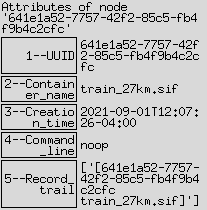 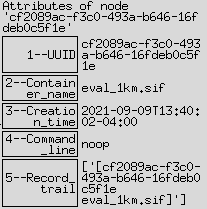 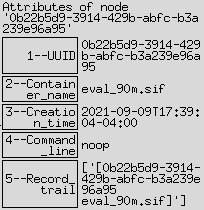 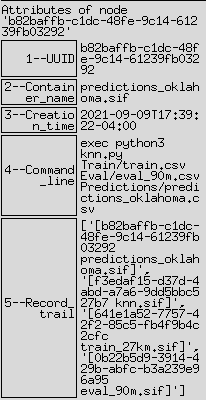 In our containerized environment, scientists can answer their question by tracing back to the data sources
The observed output differences come from three input datasets, each with a different resolution
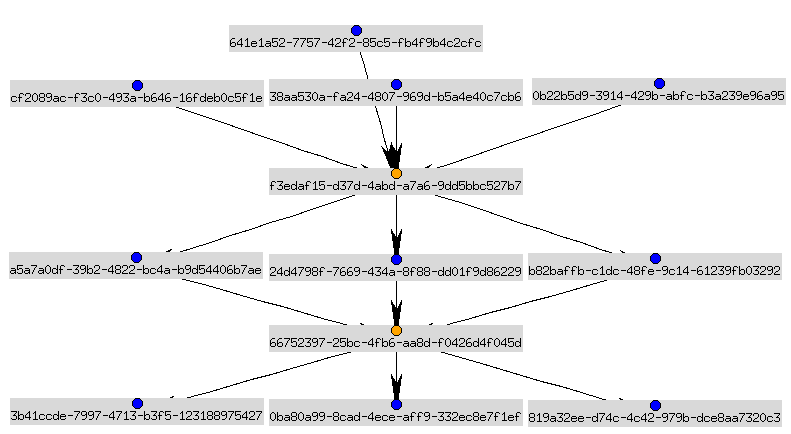 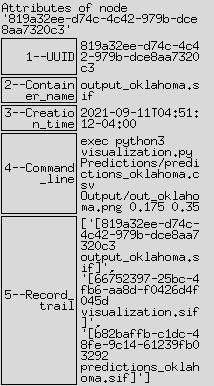 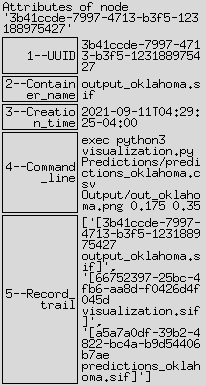 ‹#›
Integrating explainability to scientific workflows
Can scientists explain the different results by linking them to a specific method?
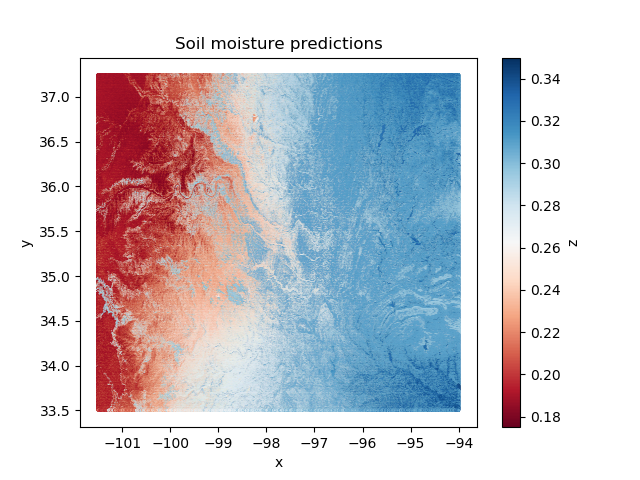 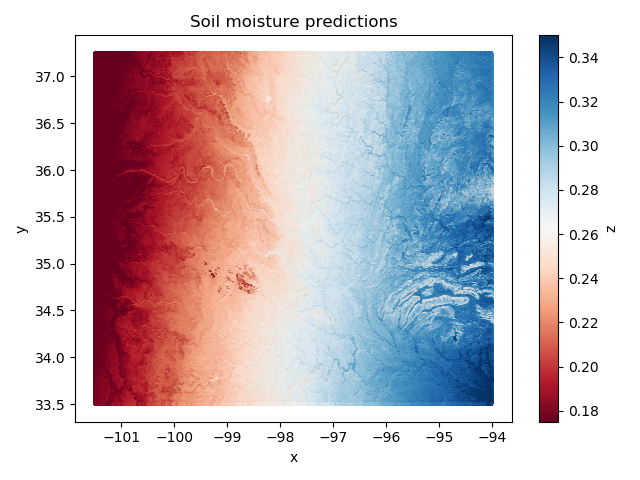 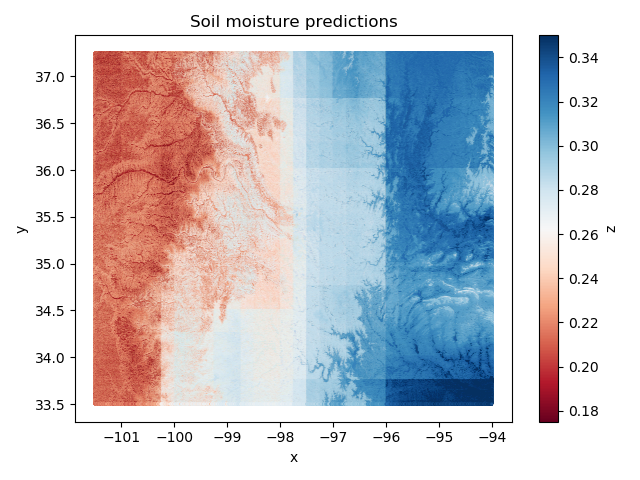 Soil Moisture
Latitude
Longitude
Longitude
Longitude
KNN
(b) RF
c) SBM
‹#›
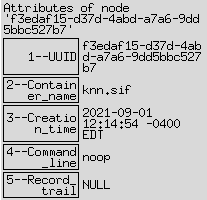 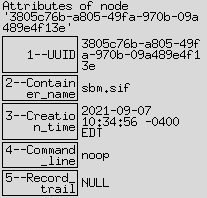 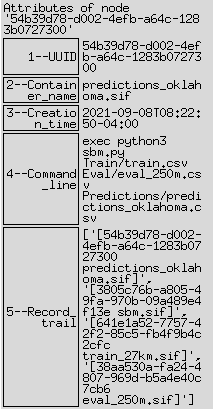 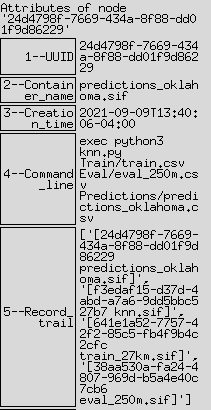 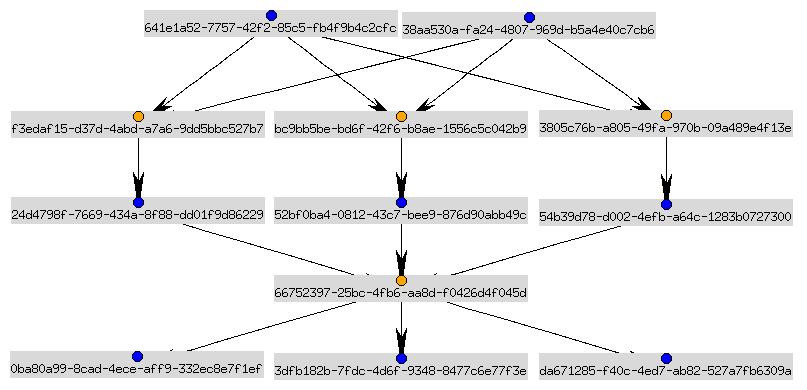 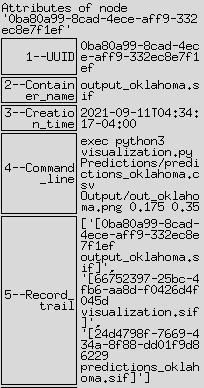 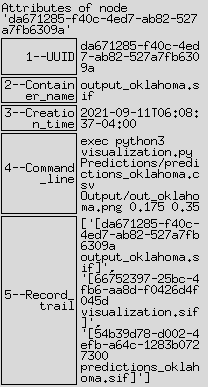 ‹#›
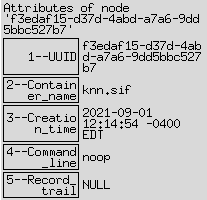 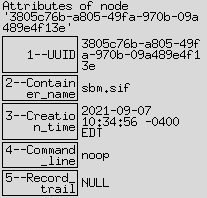 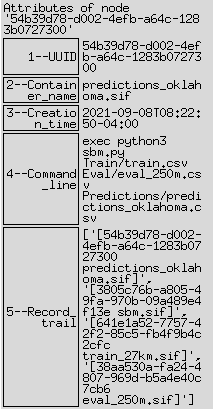 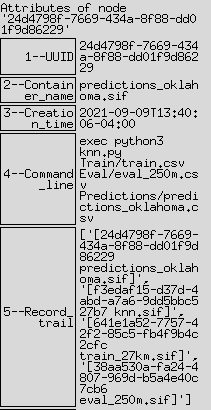 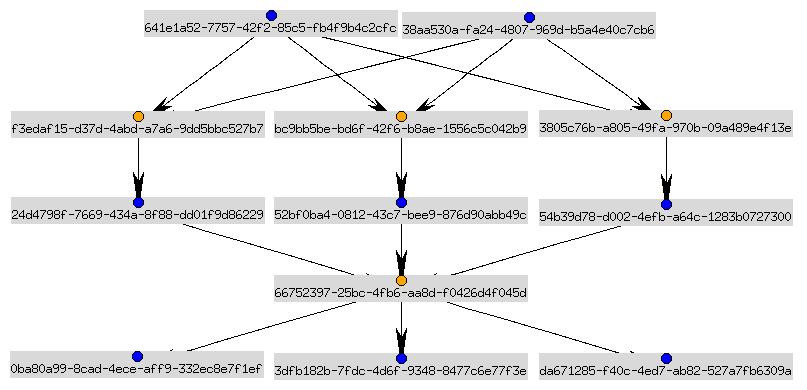 In our containerized environment, scientists can explain the results by linking them back to the ML methods
The observed output differences come from three different ML methods used during the soil moisture downscaling
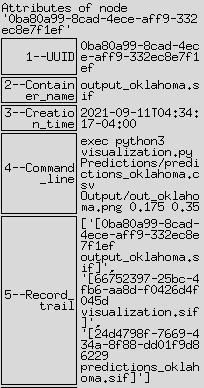 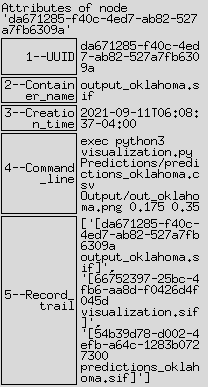 ‹#›
Costs
We study the trade-offs of ensuring scalability considering the fine-grained containerization of the workflow
We compare the differences between the native environment and our fine-grained containerized environment by measuring:
Execution time [s]
Storage space: Data and application containers
‹#›
Execution times
Average execution time in seconds of the SOMOSPIE workflow over 10 runs with three ML methods using the native environment (KNN, RF, SBM) vs. our environment (c_KNN, c_RF, c_SBM).
We observe that the mean execution times obtained with our environment are in the same range as the native performance 
Singularity can perform better given its lightweight solution and no CPU restrictions set by daemon
‹#›
[Speaker Notes: Our environment is even 1.14 times faster than the native system when using SBM, the most costly ML method.]
Storage space: Data containers
Oklahoma 1 km
Oklahoma 250 m
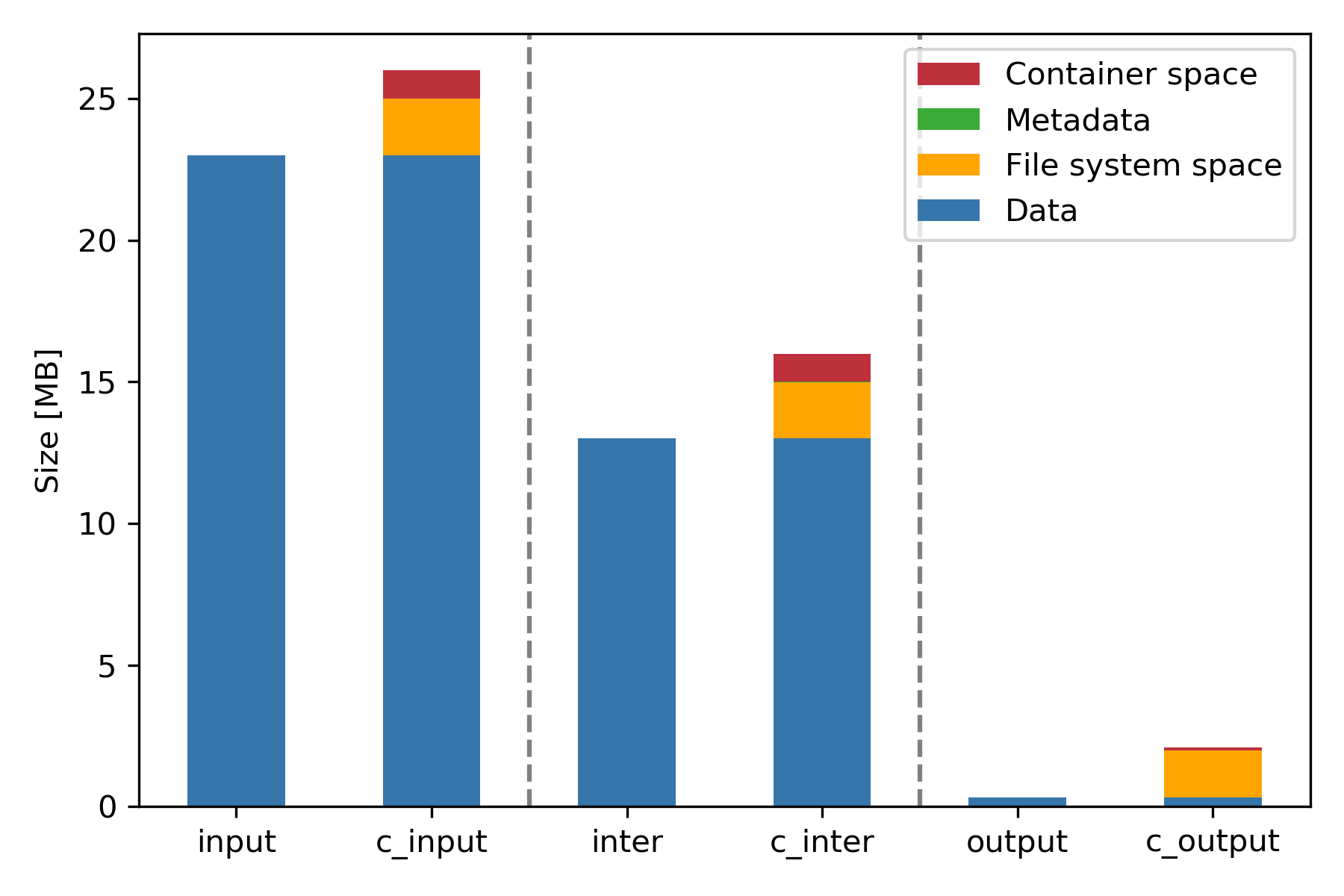 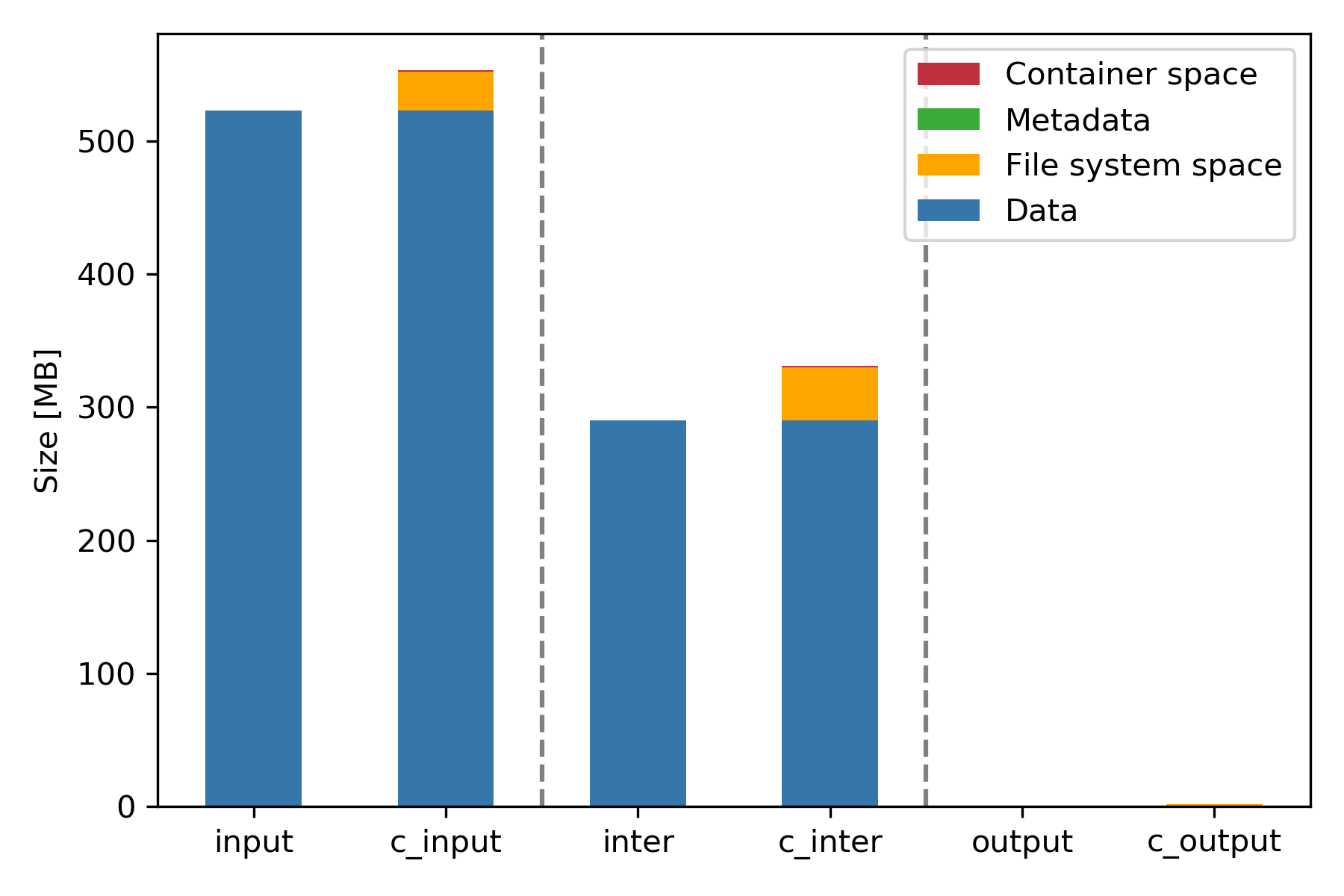 The extra space in the data container is mostly part of the Ext3 file system space  
Ext3 reserves space for the journaling information and 5% space for root processes
‹#›
Storage space: Application containers
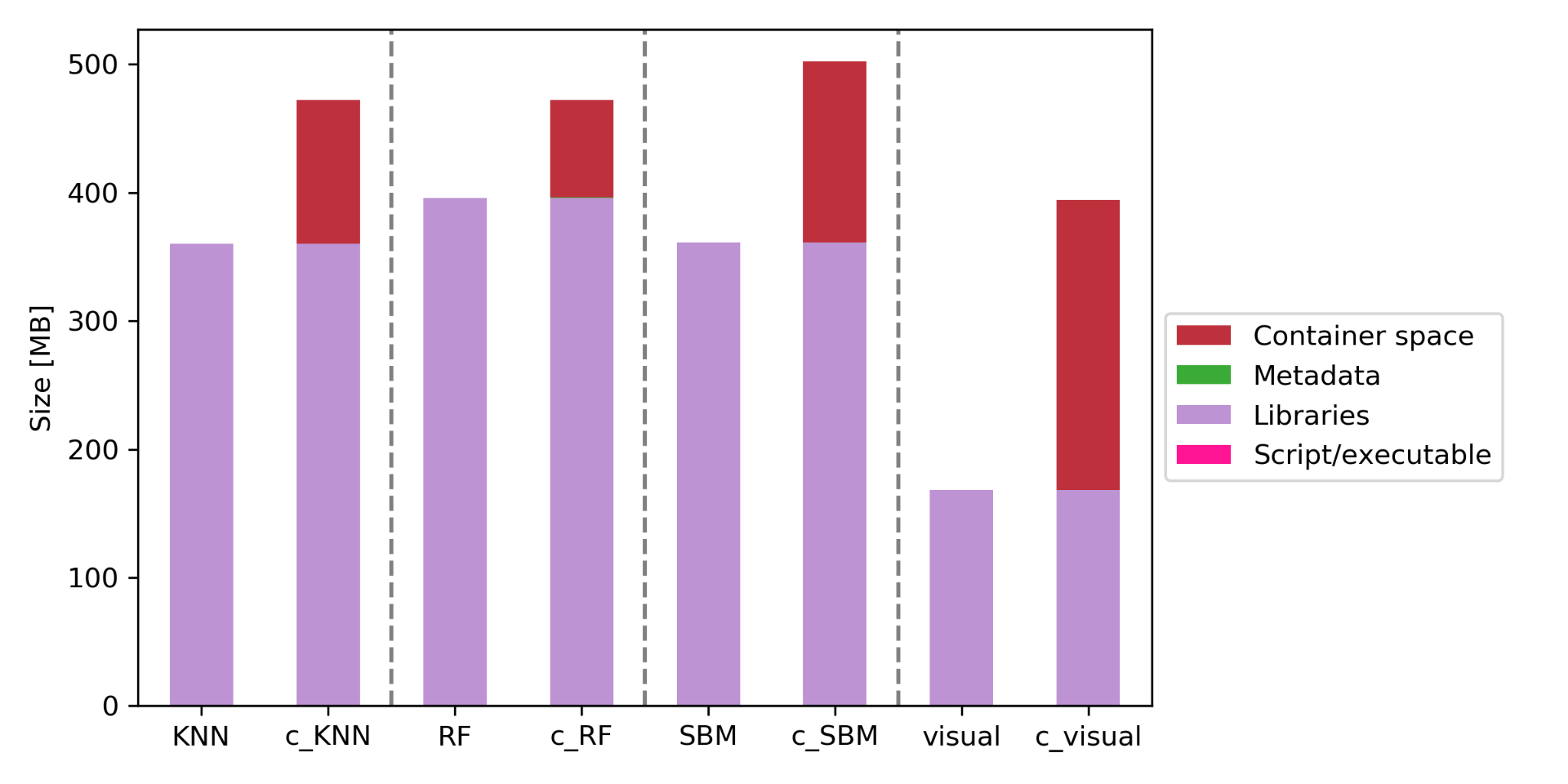 The extra space in the application container comes from the container space which includes the OS and software dependencies
The identification of libraries, software dependencies, and OS by the application container ensures replicability and transparency of the software system
‹#›
Next directions
In an object storage each object is a simple, self-contained repository that includes: 
the data
metadata (descriptive information associated with an object)
a unique identifying ID number (instead of a file name and file path)
We can leverage object storage technology to enable scientists to achieve trust in their workflow findings
Data Fabric is a current initiative that facilitates the end-to-end integration of data pipelines and cloud environments through the use of intelligent and automated systems. The main use case has been for banking applications (e.g., customer profiles, credentials, fraud detection, etc.)
	We can integrate our solution to this initiative and extend it for scientific applications
‹#›
Summary
We present a computational environment using containerized technology that enables scientists to achieve trust in their findings by seamlessly providing data traceability and result explainability
We demonstrate the benefits of our environment for an earth science workflow that uses machine learning to downscale satellite soil moisture data to a resolution necessary for practical use in policymaking and precision agriculture
‹#›
‹#›